Практикум

«Публичное выступление»
Публичное выступление - процесс передачи информации, основная цель которого - убедить слушателей в правильности тех или иных положений.
Темы выступлений:
- «Мое любимое место отдыха» 
- «Мое призвание» 
- «Мое творчество»
Критерии оценивания публичного выступления.
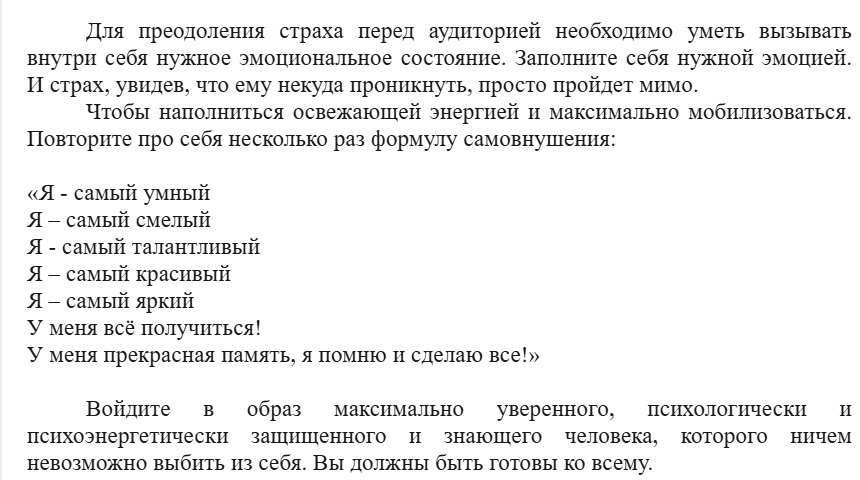 «Успех = 10% везения 
                     + 90% потения»

Желаем Вам 100% успеха!